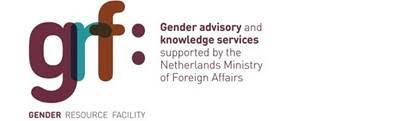 Inclusive Economic Growth revisited
The importance of a gender lens

Saskia Vossenberg & Julie Newton
Africa Day 2015
Through a Gender Lens
Early Childhood
Revealing what is omitted  
Pointing towards what is needed and who should be involved

Three critical points
Life cycle perspective
Beyond ‘roles to relational
Systems
Old Age
School Age
Gendered risks & vulnerabilities
Working Age
Youth
Close reading the letter
Positive
Recognition of exclusion and inequality as morally wrong
Explicit mentioning female entrepreneurs to benefit from Dutch policy
Recognition of Social Protection as an important instrument

 Missing, omitted, assumed
Unclear who or what needs to change? 
The poorest as ‘economic beings and resources’ regardless of context
Economic growth automatically benefits individuals regardless of position
Financial capital: what about other needs?
Gender Aware Women’s Entrepreneurship Promotion: 
lessons on what works where for whom
Country and household context 
Access to child care
The very poor need more
What women want?
No cash but in-kind assistance
Combat discrimination and exclusion in laws, regulations + culture
Engage men
Deliberate outreach and inclusion in programme implementation
Women Business Networks
Social protection from a gender lens: lessons from Ethiopia’s PSNP
Design features: 

LIFECYCLE approach: recognises women/men have different physical capacities, women have greater work burden, women with small children need special provision to work, FHH are more labour poor

Components:
equal wages for men/women
direct support for PLW
childcare facilities at worksites
flexible working hours
women’s equal rep on committees
public works used to create assets to reduce women’s time’s poverty + cultivate FHH land (e.g water points, fuel wood sources to reduce girl/women time poverty)
Lessons:
Individual: increased HH consumption, more income security, gains in social capital

Intra-household: mixed results, no impact on unequal DM, flexible working hours not always offered

Community:  min impact, limited women involvement in programme governance
Addresses women’s practical gender roles, but not strategic gender interests
Recommendations
Incorporate a gender lens (not a tick the ‘women’s box’)  in programme implementation and monitoring.
Be strategic and look for complementary linkages: involve and target multiple actors (including men) and ensure linkages between private sector, women’s (business, civil society, activist) organizations, and existing government interventions.
Invest, sensitize and build the capacity of all the implementers and drivers of the plan of action.
Invest in gender sensitive monitoring and evaluation: 
Collect sex + age disaggregated data and monitor 
Measure changes in individual men and women’s needs and positions within households,  businesses, value-chains, markets, etc. (at the individual level).
Invest in thorough evaluations of this plan of action and ensure that the poorest groups themselves can determine and assess the criteria for ‘successful inclusiveness’ 
Encourage and support effective governance and accountability systems
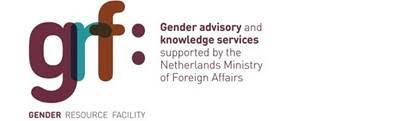 Thank you
J.Newton@kit.nl
vossenberg@iss.nl 

www.kit.nl/gender/gender-resource-facility